Алёша Попович и Тугарин Змеевич
Презентацию подготовила Попова Оксана Юрьевна
Словарная работа:Сажень
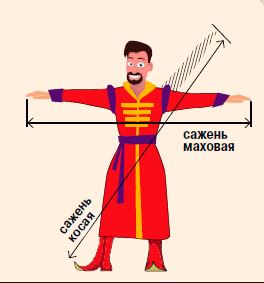 Словарная работа:горница
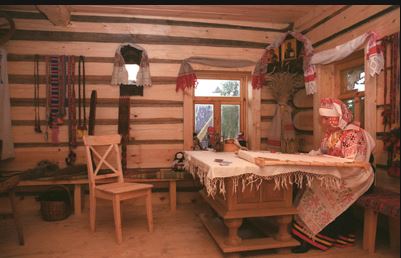 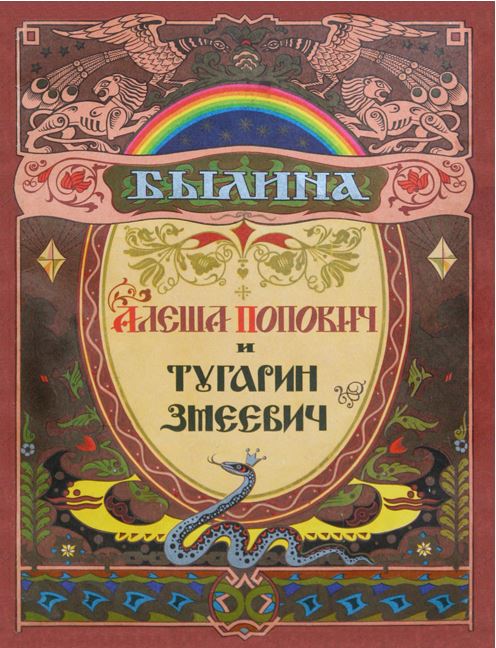 Викторина по былине “алеша попович и тугарин змей”
На чем отправился в путь Алеша попович?
1.На коне
2.Пошел пешком
3.На велосипеде
С кем поехал алеша попович в киев?
1.Ильей Муромцем
2.Никитой Кожемякой
3.Якимом Ивановичем
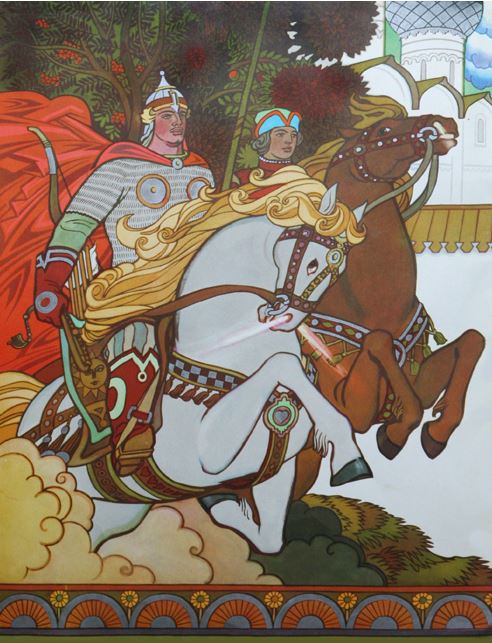 Кто встретил алешу поповича и якима ивановича в княжеском дворе?
1.Князь Владимир с Княгиней
2.Тугарин Змеевич
3.Соловей Разбойник
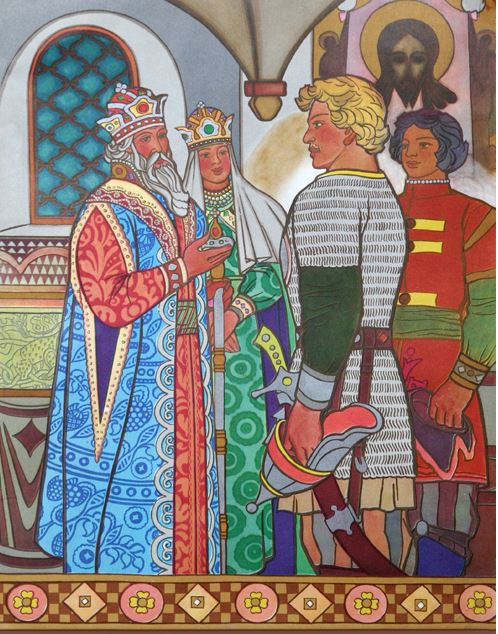 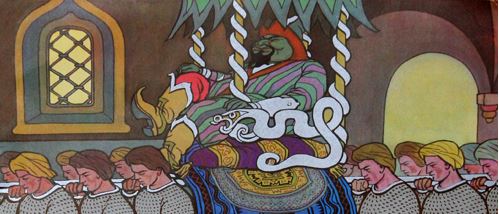 Кто сел рядом с князем и княгиней за стоЛ?
1.Яким Иванович
2.Тугарин Змеевич
3.Алеша Попович
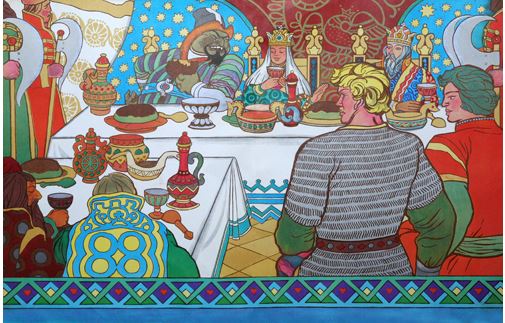 Какое угощение тугарин змеевич проглотил первым?
1.Жареную картошку
2.Жареного лебедя
3.Жареную рыбу
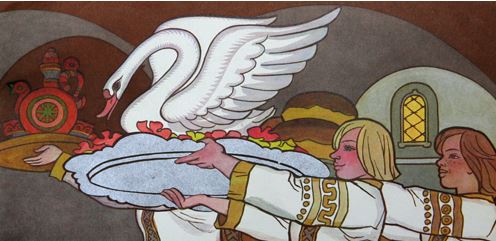 С помощью чего Алеша попович победил тугарина змеевича?
1.Меча
2.Булавы
3.Копья
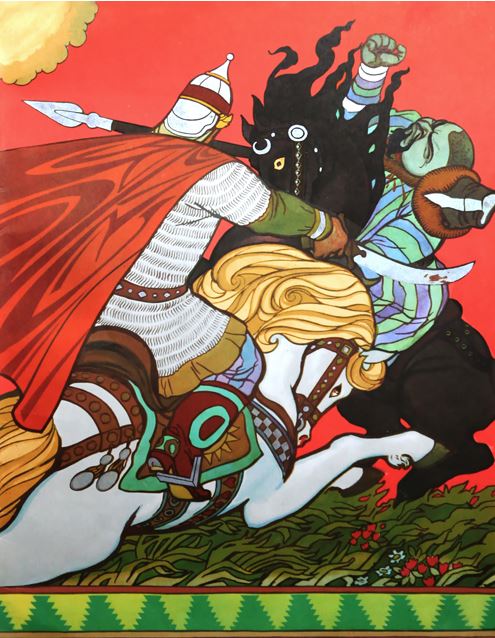 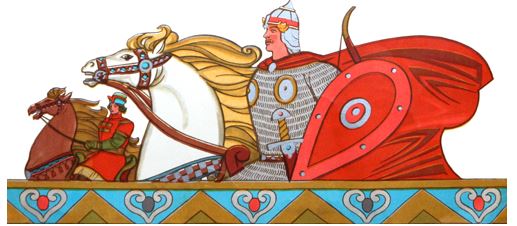 Конец